Casting Morenas, Negras, Ruivas, Índias e Japonesa.
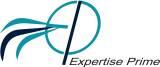 1Índia
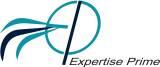 2Morena
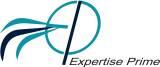 3Morena/ Olhos verdes
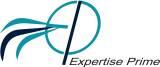 4
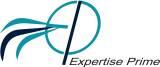 5Índia
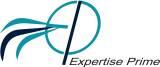 6Morena: Olhos Verdes
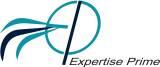 7
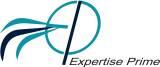 8
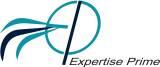 9
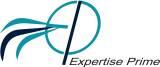 10
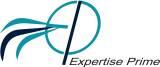 11
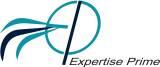 12
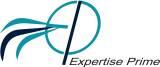 13
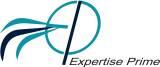 14
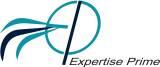 15
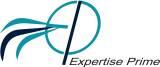 16
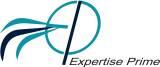 17
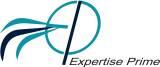 18
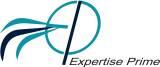 19
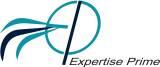 20
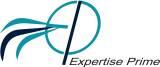 21
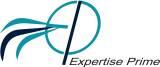 22
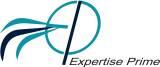 23
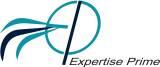 24
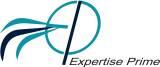 25
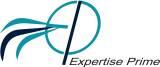 26Negra
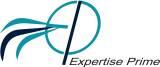 27Negra
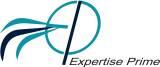 28Negra
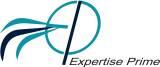 29Morena
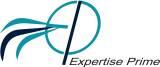 30Japonesa
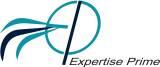 31Morena
32Ruiva: Olhos Verdes
33Ruiva: Olhos Verdes